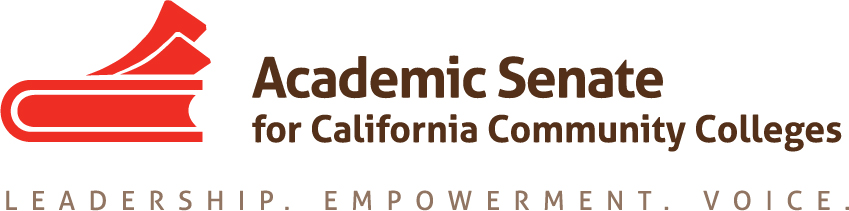 Noncredit Certificates
Cheryl Aschenbach, ASCCC North Representative
Madelyn Arballo, ACCE / Mt. San Antonio College

Curriculum Institute 
Riverside Convention Center 
July 14, 2018
Getting Started
On a scale of 1-10 (1 = rookie & 10 = experienced veteran), 
where do you rate yourself in regards to your knowledge of noncredit?
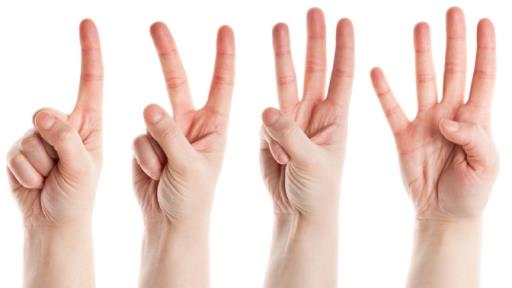 [Speaker Notes: Cheryl]
Eligible Noncredit Categories
EC § 84757; CCR title 5 § 58160
The underlined instructional categories are eligible for (CDCP) enhanced funding, in accordance with Education Code 84760.5 and CCR title 5 section 55151 (i.e., ESL, Elementary and Secondary Basic Skills, Short-term Vocational With High Employment Potential, and Workforce Preparation).
[Speaker Notes: Cheryl 

Noncredit course categories that are eligible for State apportionment, per EDC section 84757 (9 categories defined in EDC; 10th category (workforce preparation) defined in Title 5 section 55151)
Underlined categories are CDCP enhanced funding (EDC 84760.5(b); Title 5 section 55151 – CDCP) 
Immigrant Education – EL Civics]
Noncredit Program Definition
An education program defined in title 5, section 55000(m), as “… an organized sequence of courses leading to a defined objective, a degree, a certificate, a diploma, a license, or transfer to another institution of higher education.  All noncredit programs that receive state funding require Chancellor’s Office approval.”
[Speaker Notes: Cheryl]
Types of Noncredit Programs
[Speaker Notes: Cheryl]
Career development and College preparation (cdcp)
[Speaker Notes: cheryl]
CDCP Policy Requirements
5 CCR § 55151 A noncredit course involving CDCP will be eligible for enhanced funding pursuant to EC § 84750.5 and 84760.5 if it satisfies the following requirements: 
Content and assessment standards for certificates shall be defined by the local curriculum committee 
Curriculum committee shall review noncredit educational programs leading to a certificate using the same standards as applied to credit educational programs leading to a certificate 
Approved by the governing board of the district
Title 5 § 55155 CDCP Programs (More)
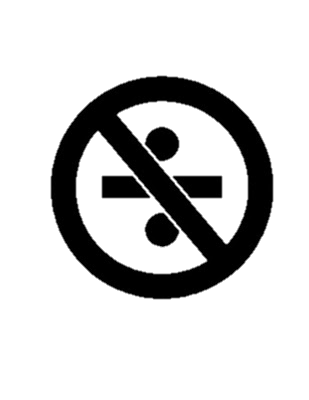 May not be referred to as a certificate of achievement regardless of its length or whether  it has been approved by the Chancellor
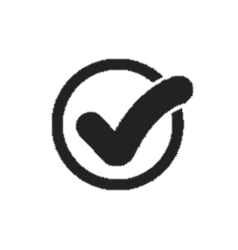 A description of each approved noncredit educational program shall be included in the college catalog
Colleges can establish a NC certificate that is not CDCP due to college preference or ineligibility for enhanced funding; do not need Chancellor approval; cannot call it certificate of competency or completion
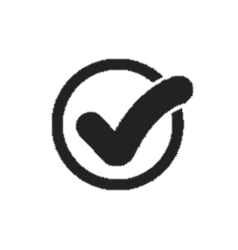 [Speaker Notes: cheryl]
Career Development and College Preparation Courses (CDCP)
Education Code Statutes: CDCP Funding (84750.5); 
Intended to bridge students into higher education and/or earned employment
Must be part of a noncredit certificate to receive enhanced funding. 
Categories:
Elementary and Secondary Basic Skills
English as a Second Language
Workforce Development
Short-term Vocational (including CTE and Workforce prep for older adults)
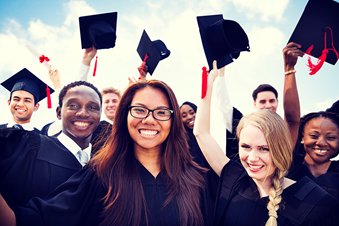 [Speaker Notes: cheryl]
Noncredit CDCP Certificates
OR
Completion counts for AEBG/AEP, SWP, and Scorecard metrics
[Speaker Notes: cheryl]
Comparison of FTES Funding Rates (Noncredit, Enhanced Noncredit (CDCP), and Credit)
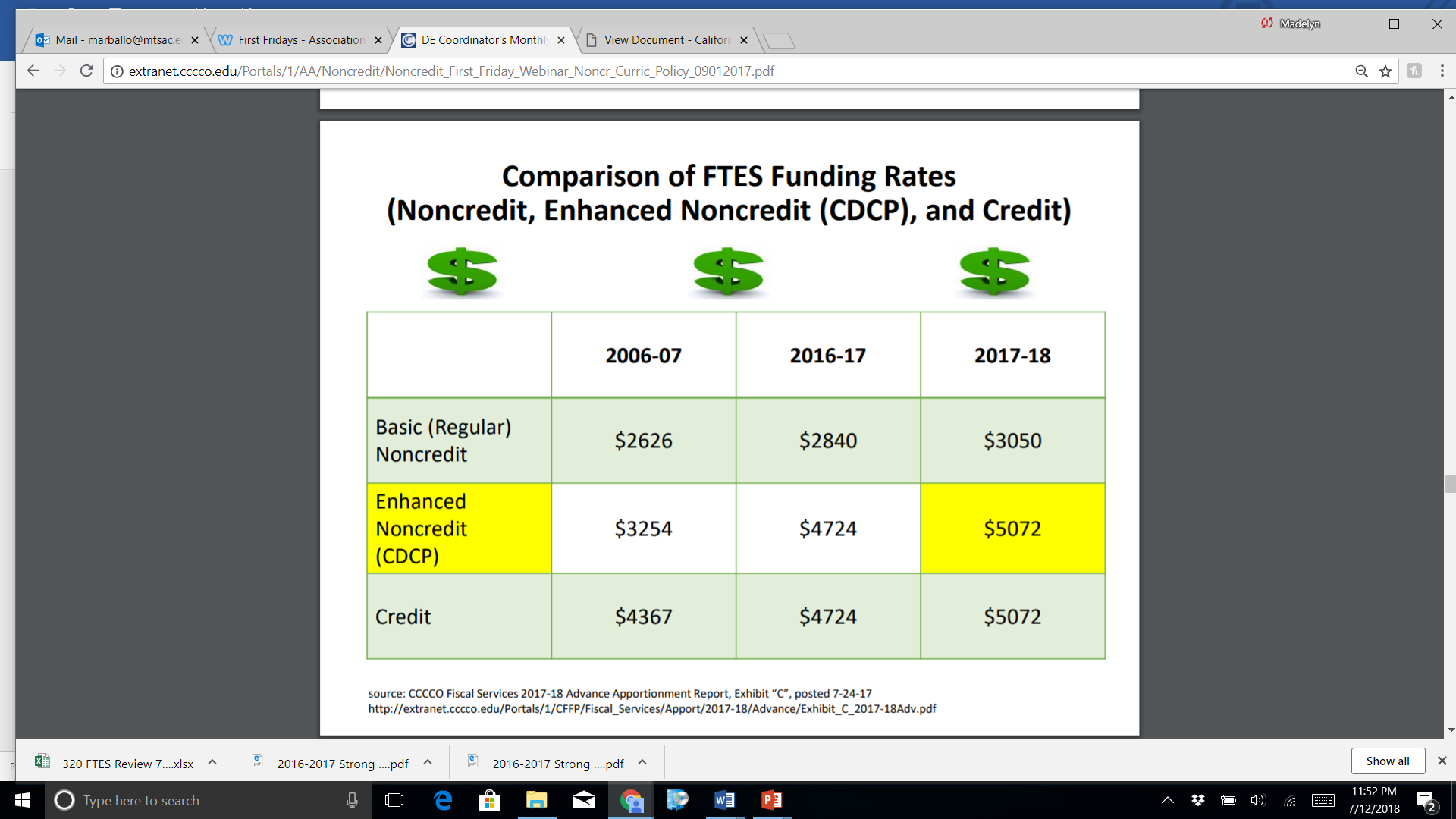 [Speaker Notes: Madelyn]
Noncredit Program Approval
Five criteria used by the Chancellor’s Office to approve noncredit programs and courses. These criteria are as follows:
[Speaker Notes: Madelyn  
academic integrity – same standards as credit, complies with the statute and CC regularions for curriculum, curriculum approval, etc,; there is a student need, and that the program is feasible. And can be sustained]
Noncredit is part of the Community College Mission
Education Code section 66010.4 (2) states, “In addition to the primary mission of academic and vocational instruction, the community colleges shall offer instruction and courses to achieve all of the following:
(A) The provision of remedial instruction for those in need of it and, in conjunction with the school districts, instruction in English as a second language, adult noncredit instruction, and support services which help students succeed at the postsecondary level are reaffirmed and supported as essential and important functions of the community colleges.
(B) The provision of adult noncredit education curricula in areas defined as being in the state's interest is an essential and important function of the community colleges.
[Speaker Notes: Madelyn]
Approval Guidelines title 5 § 55150
Approval from the CO through established process
COR must be on file with each college 
Colleges must keep current records 
NC programs that qualify for enhanced funding, adult HS diplomas, other NC program approved by the CO
Must use established CO forms and records
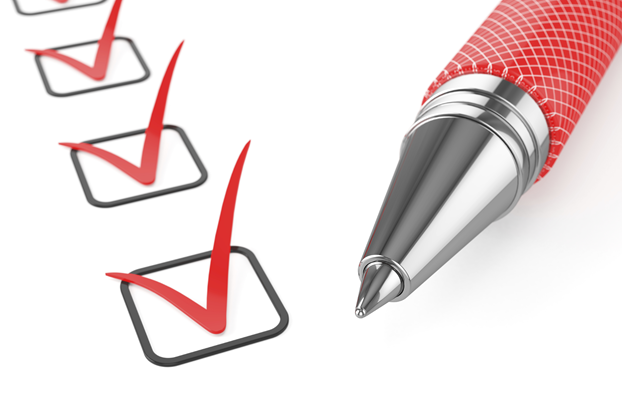 [Speaker Notes: Cheryl]
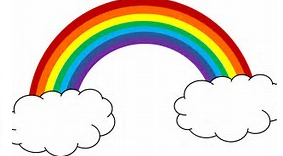 Curriculum Review Process and Timeline
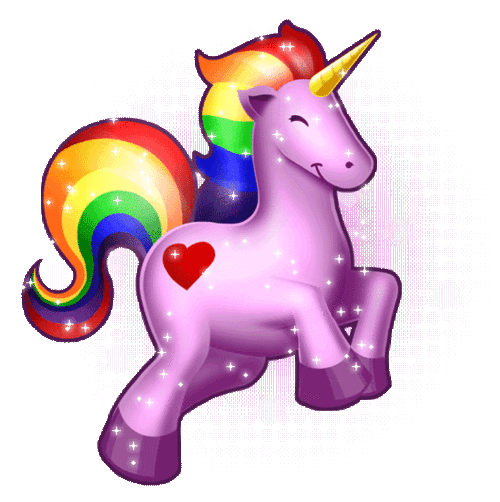 Timeframe determined per local policy
Timeframe determined per local policy
Occurs within 60 days of submittal to CCCCO; timeframe subject to total number of proposals received*
Submit proposal into COCI
*Note: Curriculum proposals are reviewed in the order in which they are submitted into the COCI queue, to include revision requests
[Speaker Notes: Cheryl Notice how processes illustrated above occur in a perfectly neat and linear fashion…
 
*Approval timeframes are not in the PCAH 6th edition since we separated out the COCI submission guidelines and technical assistance portions of the PCAH, which will be provided at a future date.  However, there is nothing to suggest that there will be a change to the timeframe (PCAH 5 Ed, p. 15) for proposals that are NOT on the automated process (i.e., colleges will still need to build in this buffer). 

Follow your local curriculum approval process, first.
Local Curriculum Committee
District Governing Board
Once approved locally, a designated college staff with access to the online CCC Curriculum Inventory can proceed with:
Submitting the proposal record to the Chancellor’s Office for review. 
The average Chancellor’s Office approval timeframe is 60 days
Curriculum proposals are reviewed in the order in which they are submitted into the queue 
Proposals submitted with discrepancies will be returned as a “Revision Request”
Revision Requests will cause delays in the curriculum proposal approval timeframe.]
Curriculum Review Process and Timeline (Reality)
College withdraws and proposal
CCCCO sends revision request back to college
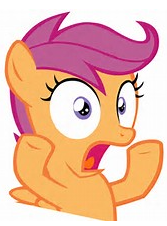 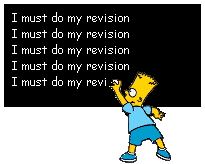 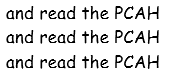 *Note: Curriculum proposals are reviewed in the order in which they are submitted into the COCI queue, to include revision requests resubmitted to CCCCO for review
[Speaker Notes: Cheryl]
Program Submission
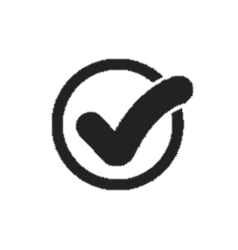 Courses must first be approved before the college can submit a proposal for a new CDCP program
CDCP funding for courses that are part of a CDCP program cannot be received until the program is approved
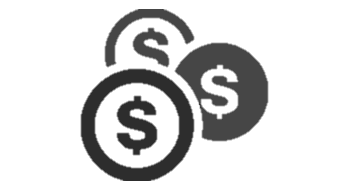 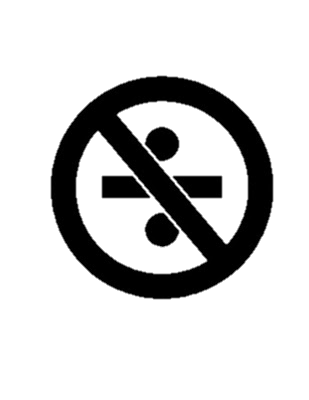 Cannot divide a class that is 110 hours or less into two courses to create a certificate
[Speaker Notes: Cheryl
I’m really proud of this design  I hope you like it!  Yes, LE it’ s great]
Short-term Vocational Certificate Proposals
STV program proposals must provide evidence of high employment potential in one of two ways:








No regional or advisory input required for STV certificate proposals
[Speaker Notes: Cheryl]
Field examples
Program Rationale, Transcripts, Certificates
[Speaker Notes: Mad]
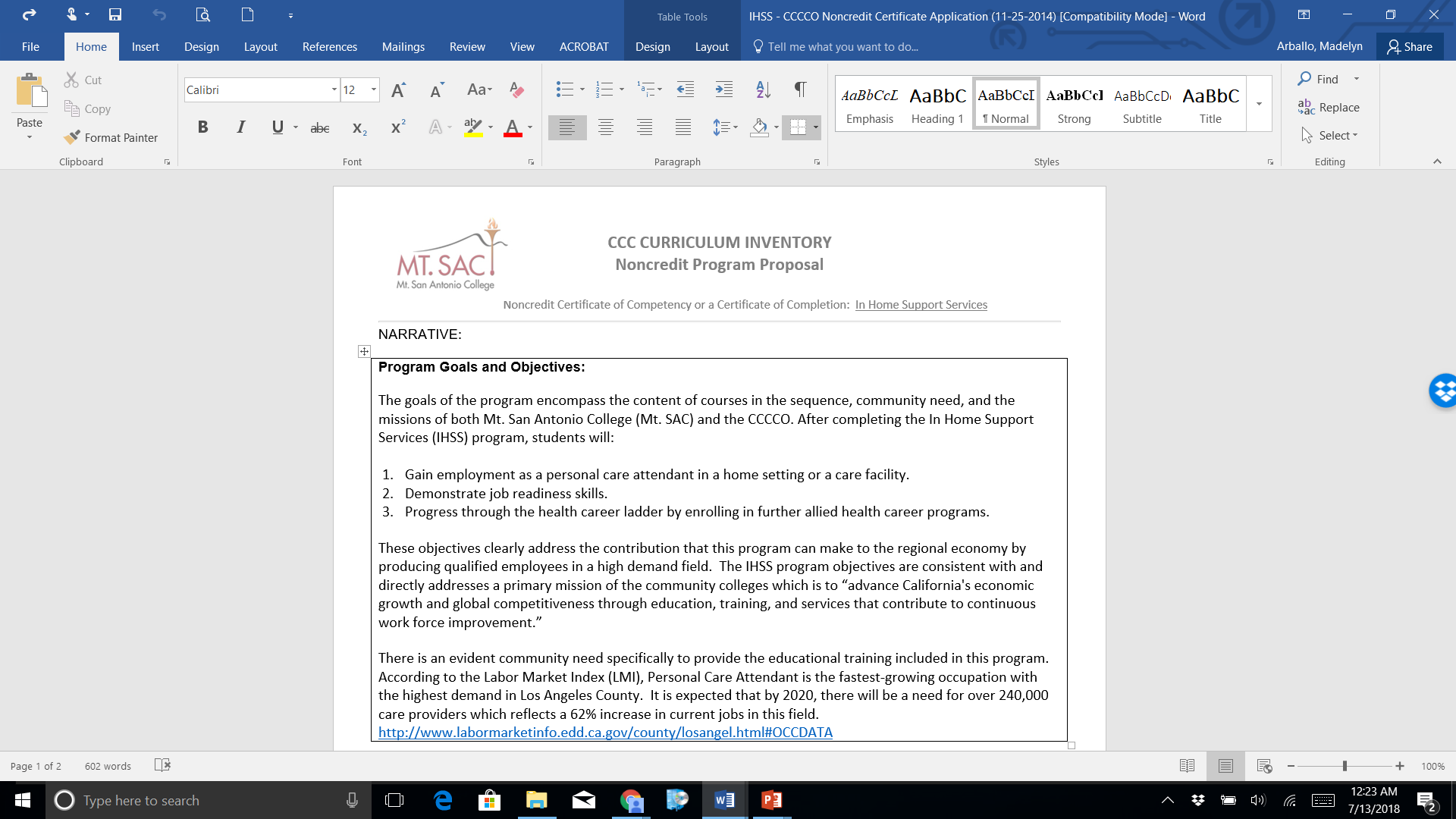 [Speaker Notes: Mad]
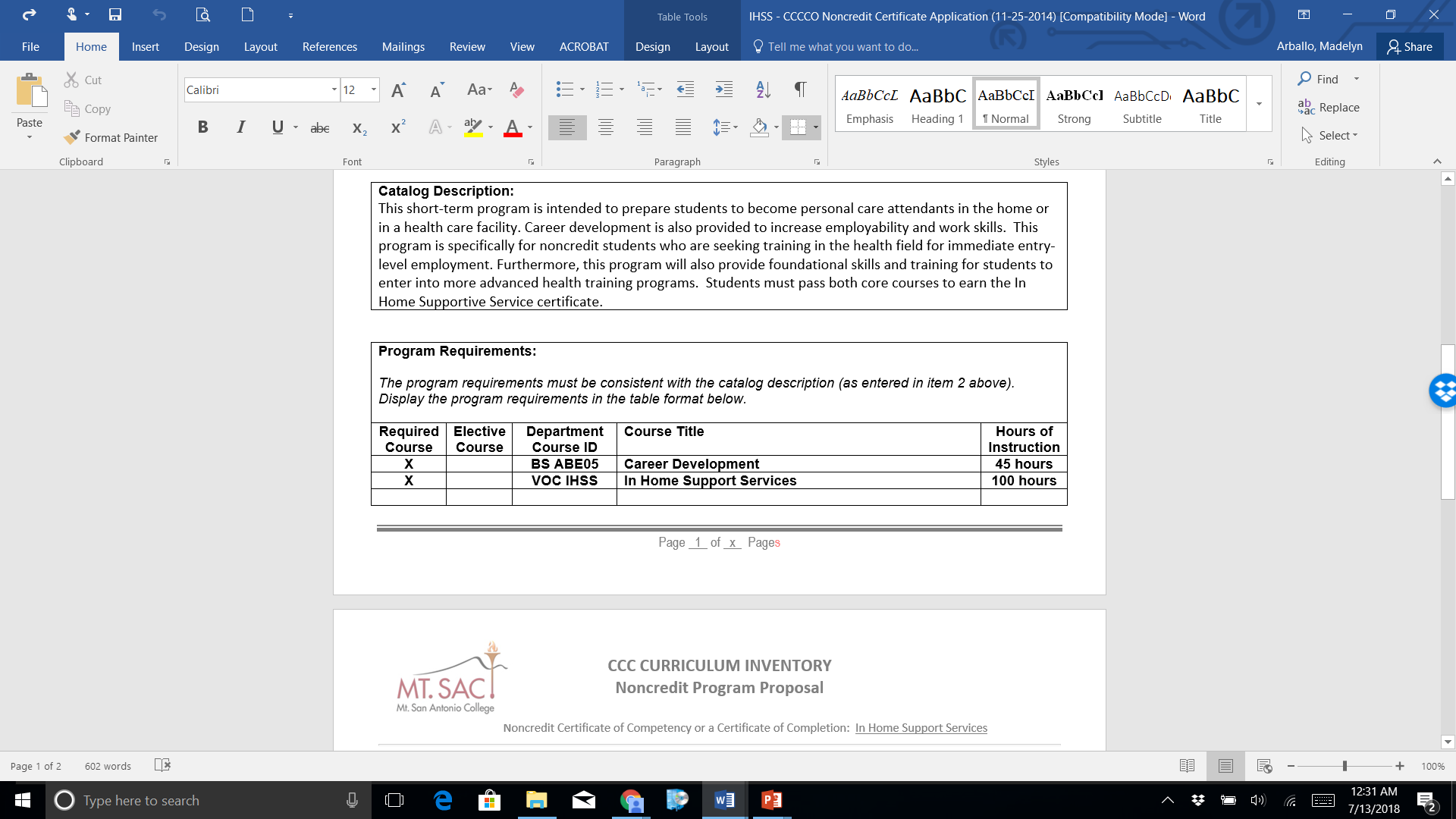 [Speaker Notes: Mad]
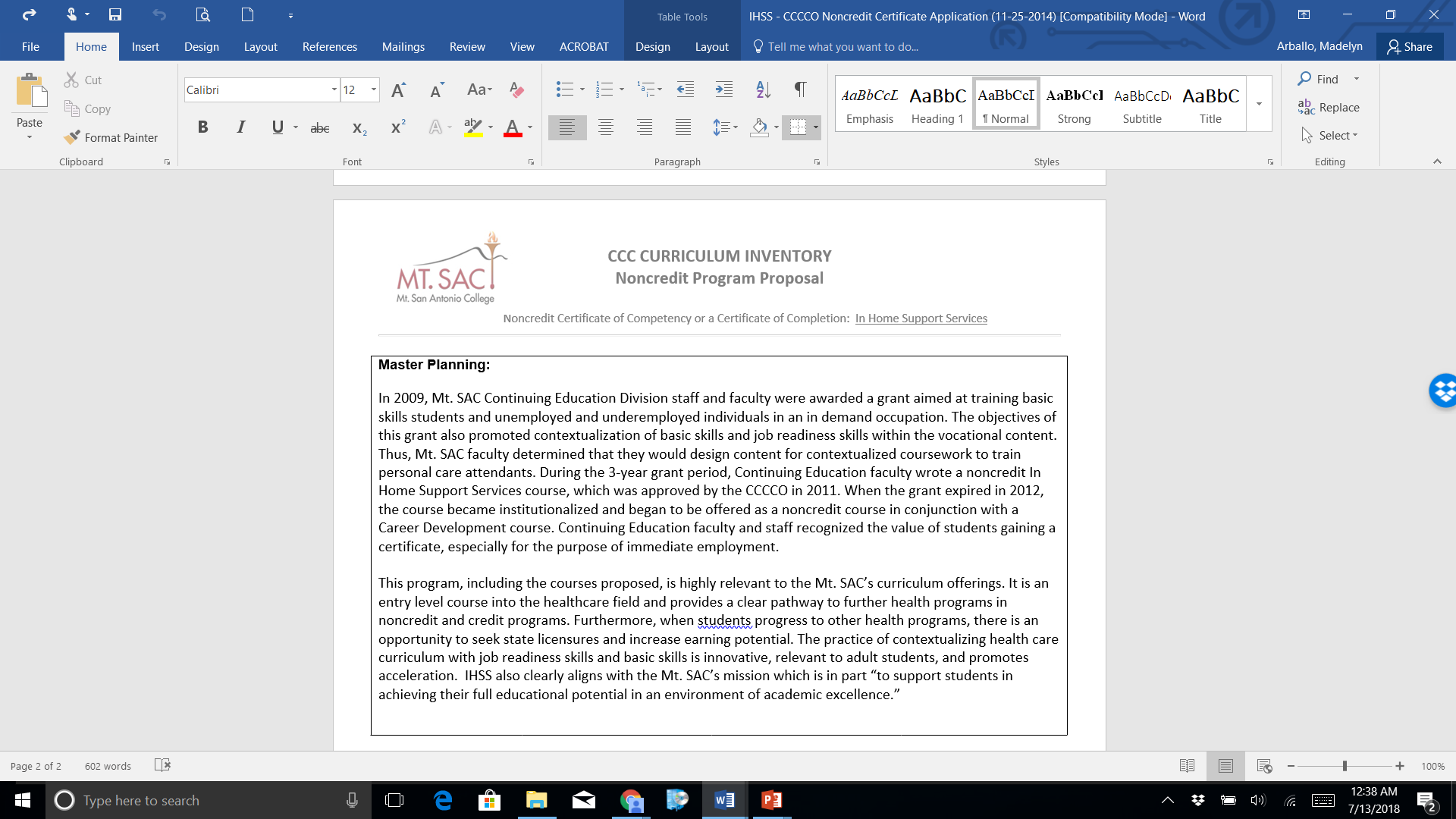 [Speaker Notes: Mad]
Pathways to Credit
VESL Career Paths 2017-18 Expansion
ESL Department
VESL 1st Semester
• ESL Speaking C   • ESL Writing C   • Career & Life Planning   • Computer Keyboarding
                             (ESL SPKC)            (ESL WTGC)                (BS CNSL5)	         (VOC CS11)
VESL 2nd Semester: Transitions
Credit Programs Pathway
Health Careers Pathway
Business Careers Pathways
• ESU Accounting (LANG3)
• ESU Hospitality (LANG3)
• Microcomputer Applications (VOC CSB15)
• ESL for Health Professionals (VHLTH) 
• Microcomputer Applications (VOC CSB15)
• ESU Academic English (LANG3) 
• Microcomputer Applications (VOC CSB15)
College
A.A./A.S.
B.A./B.S.
M.A./M.S.
Health Certificates and Degrees
Credit or Noncredit
Business Certificates and Degrees
Credit or Noncredit
[Speaker Notes: Mad
VESL current model and expansion plans into high interest career paths 
ESU – welding, contextualized support for incoming and exiting students
ESL and health careers – English for health professionals and IHSS collaboration]
What Do You Have in Place?
What can you build upon?
Health Careers
Gaps in programs



Combine current courses for new certificate
RN
Psych Tech
LVN
PTA
CNA
IHSS
Medical Secretary
General Office
Medical Records
[Speaker Notes: Mad]
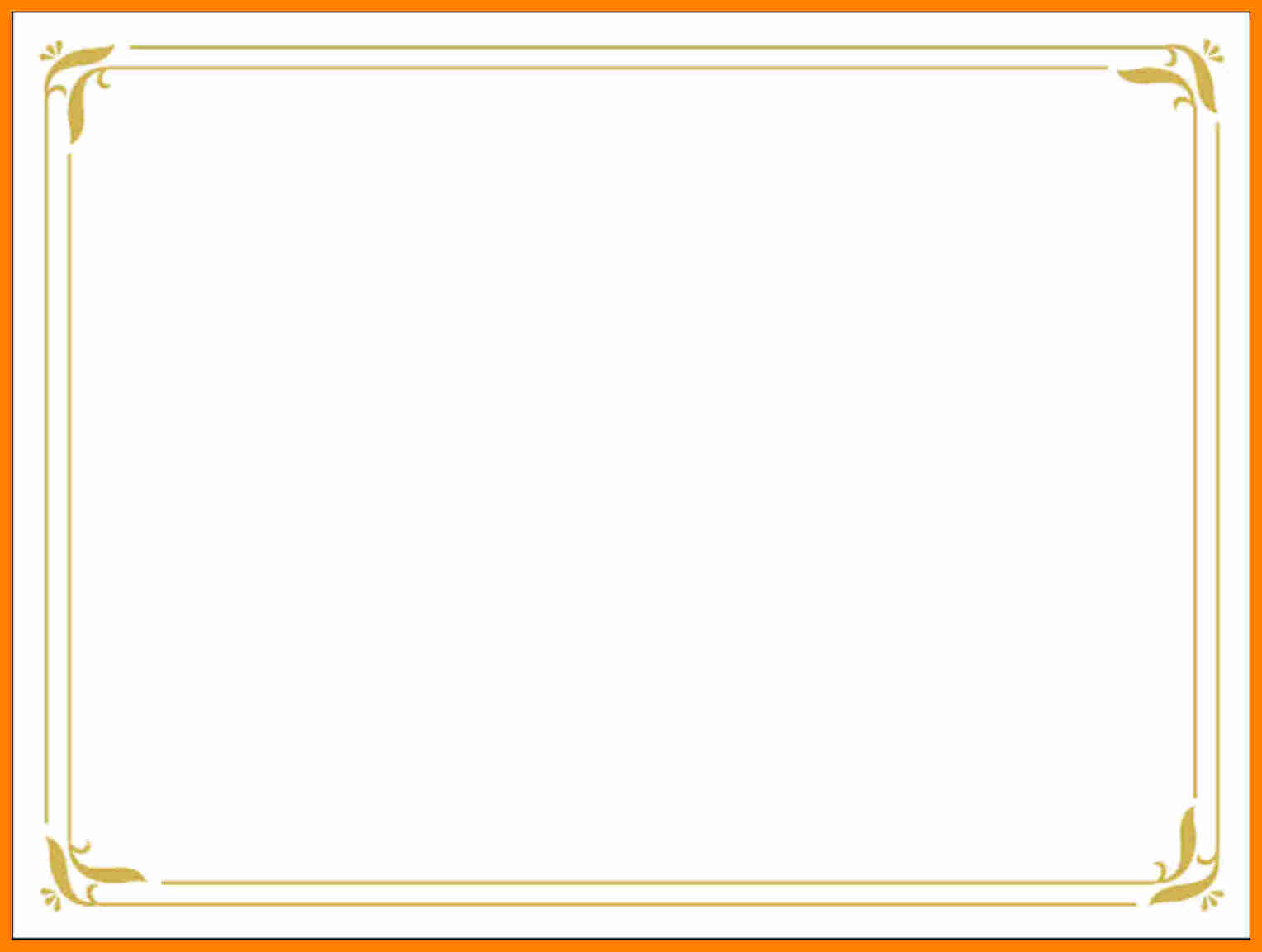 Awarding Certificates
Noncredit Transcripts

Noncredit Grades/AKA progress indicators

Collection of data

Awarding to Students
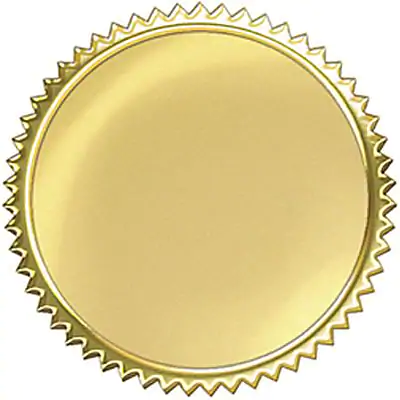 [Speaker Notes: If this is too cheesy, I can totally change it. It’s fine
Mad]
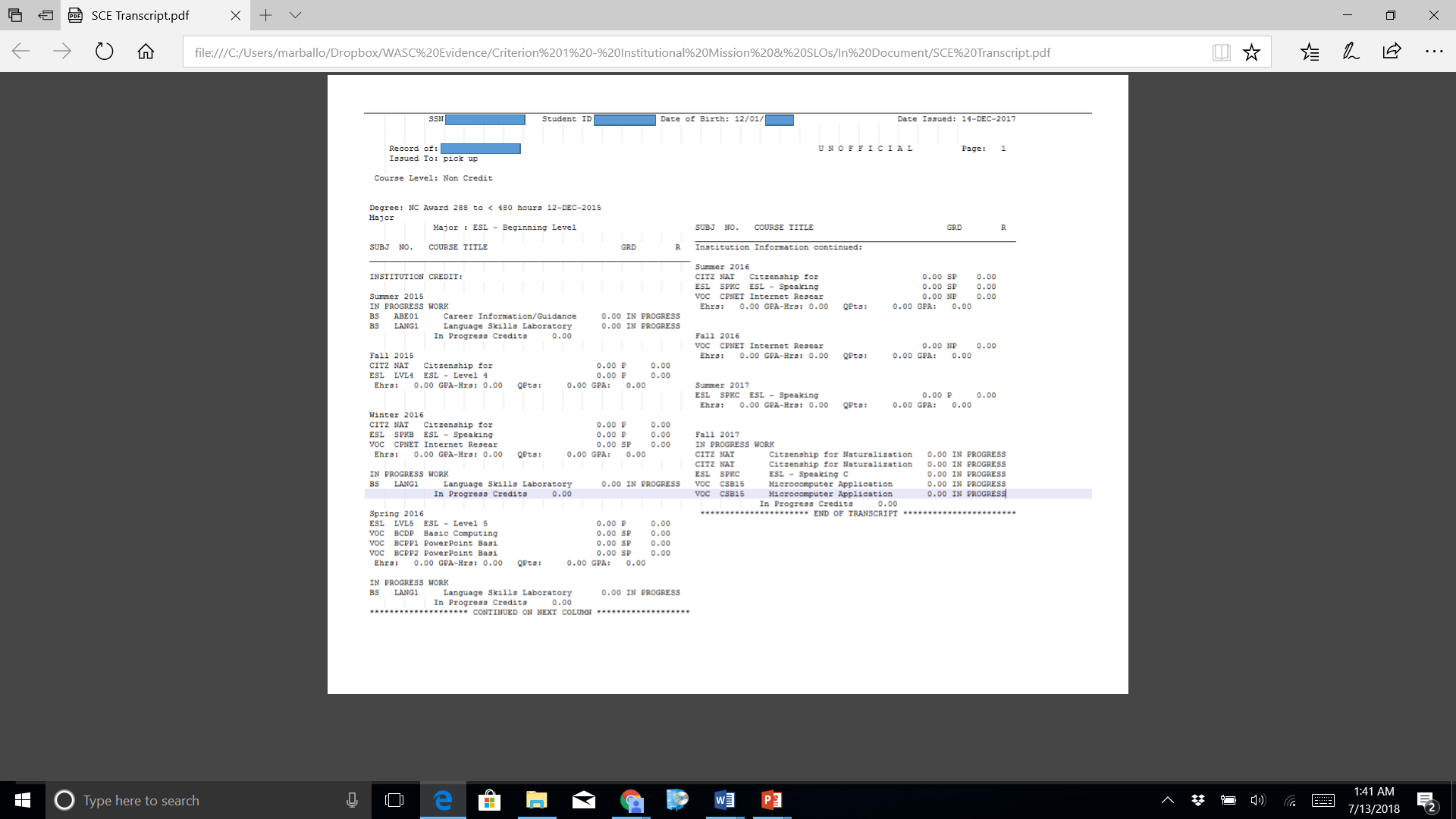 DRAFT OF TRANSCRIPT
[Speaker Notes: Mad]
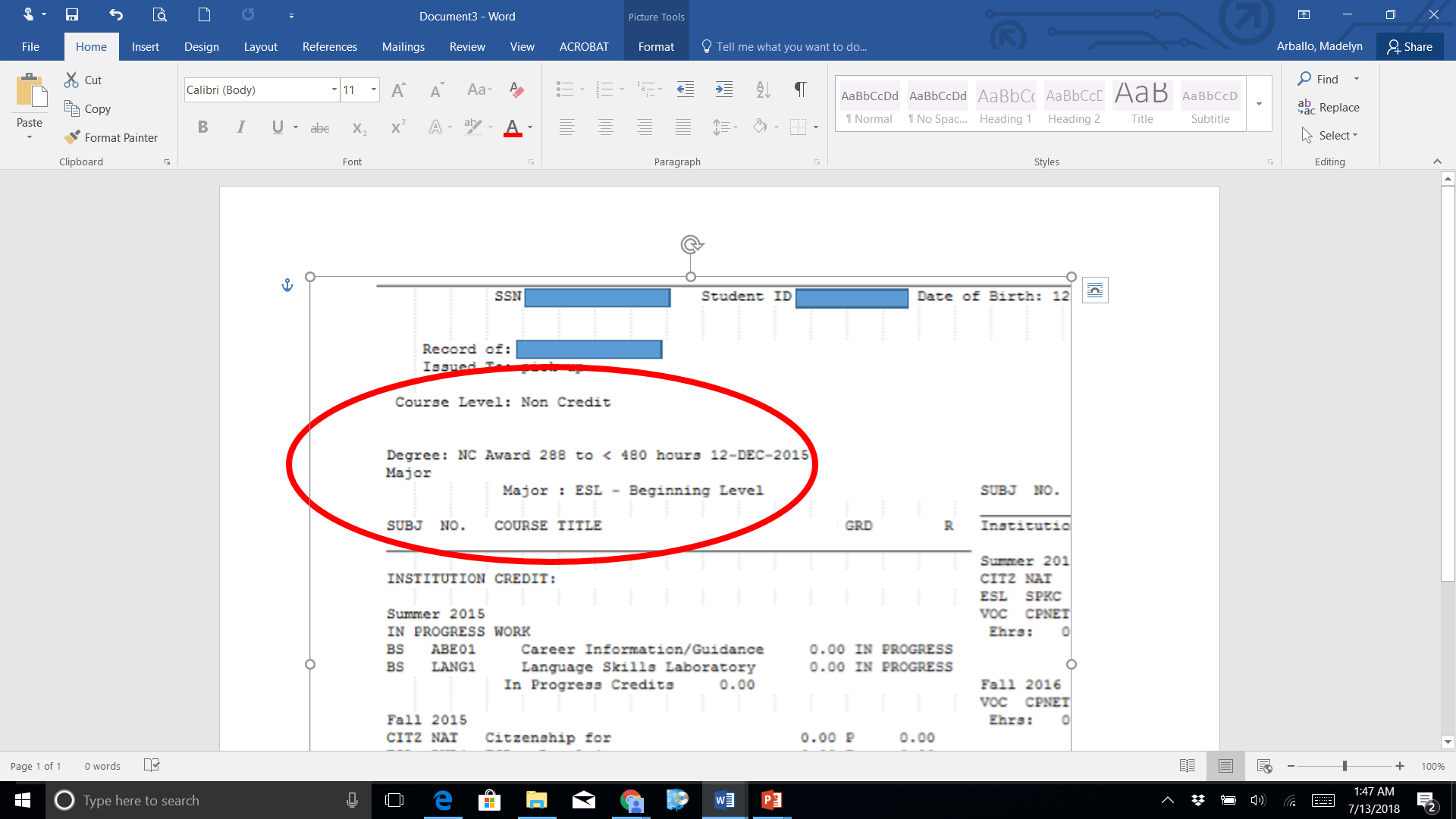 DRAFT OF TRANSCRIPT
[Speaker Notes: Mad]
Questions?
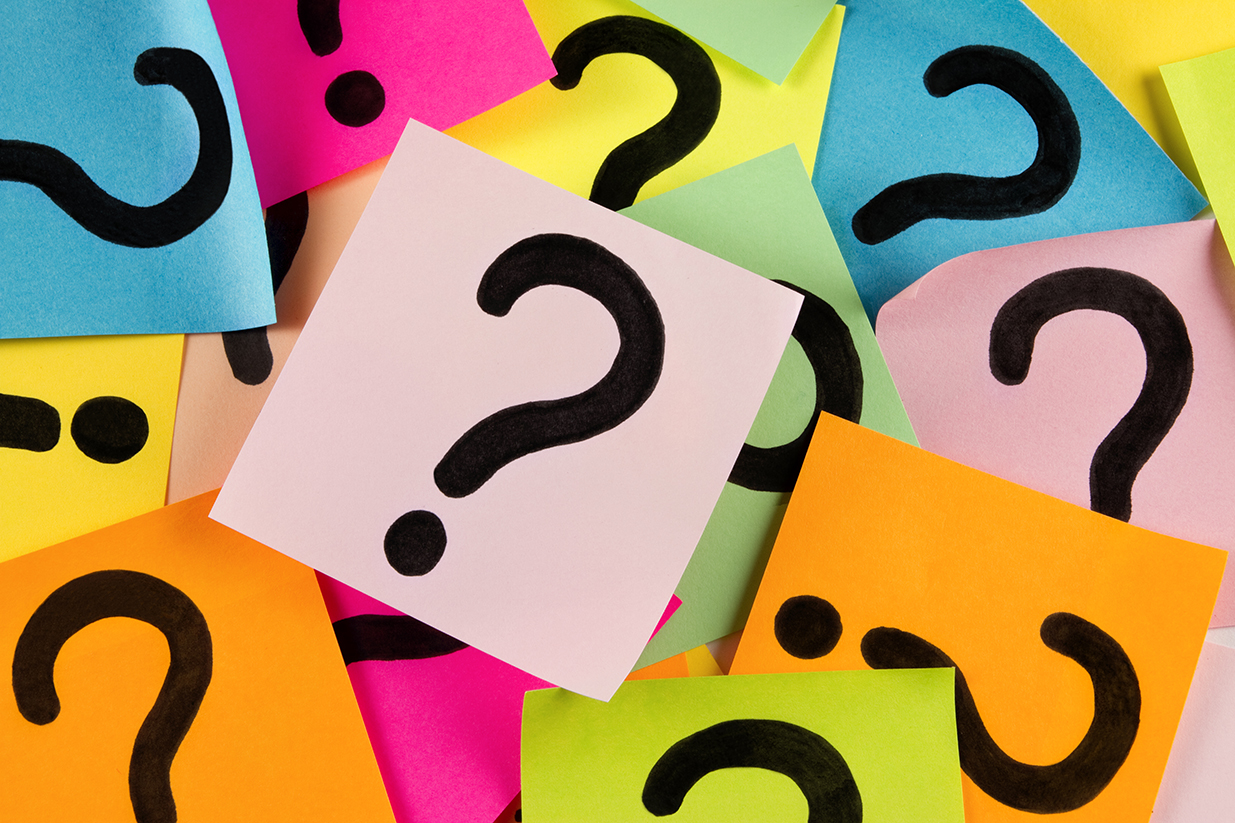 Thank you!
Cheryl Aschenbach:  caschenbach@lassencollege.edu
Madelyn Arballo: marballo@mtsac.edu

Other questions?  info@asccc.org
References
Program and Course Approval Handbook (PCAH)
http://extranet.cccco.edu/Portals/1/AA/Credit/2017/PCAH6thEditionJuly_FINAL.pdf
Chancellor’s Office Noncredit Info
http://extranet.cccco.edu/Divisions/AcademicAffairs/CurriculumandInstructionUnit/Curriculum/NoncreditCurriculumandInstructionalPrograms.aspx
Noncredit Instruction: Opportunity and Challenge (ASCCC paper)
http://www.asccc.org/sites/default/files/publications/noncredit-instruction09_0.pdf
Preparing Students for Careers and College through Noncredit Enhanced Funding (CCCCO Report – Dec 2016)
http://californiacommunitycolleges.cccco.edu/Portals/0/Reports/2016-CDCP-Report-ADA.pdf